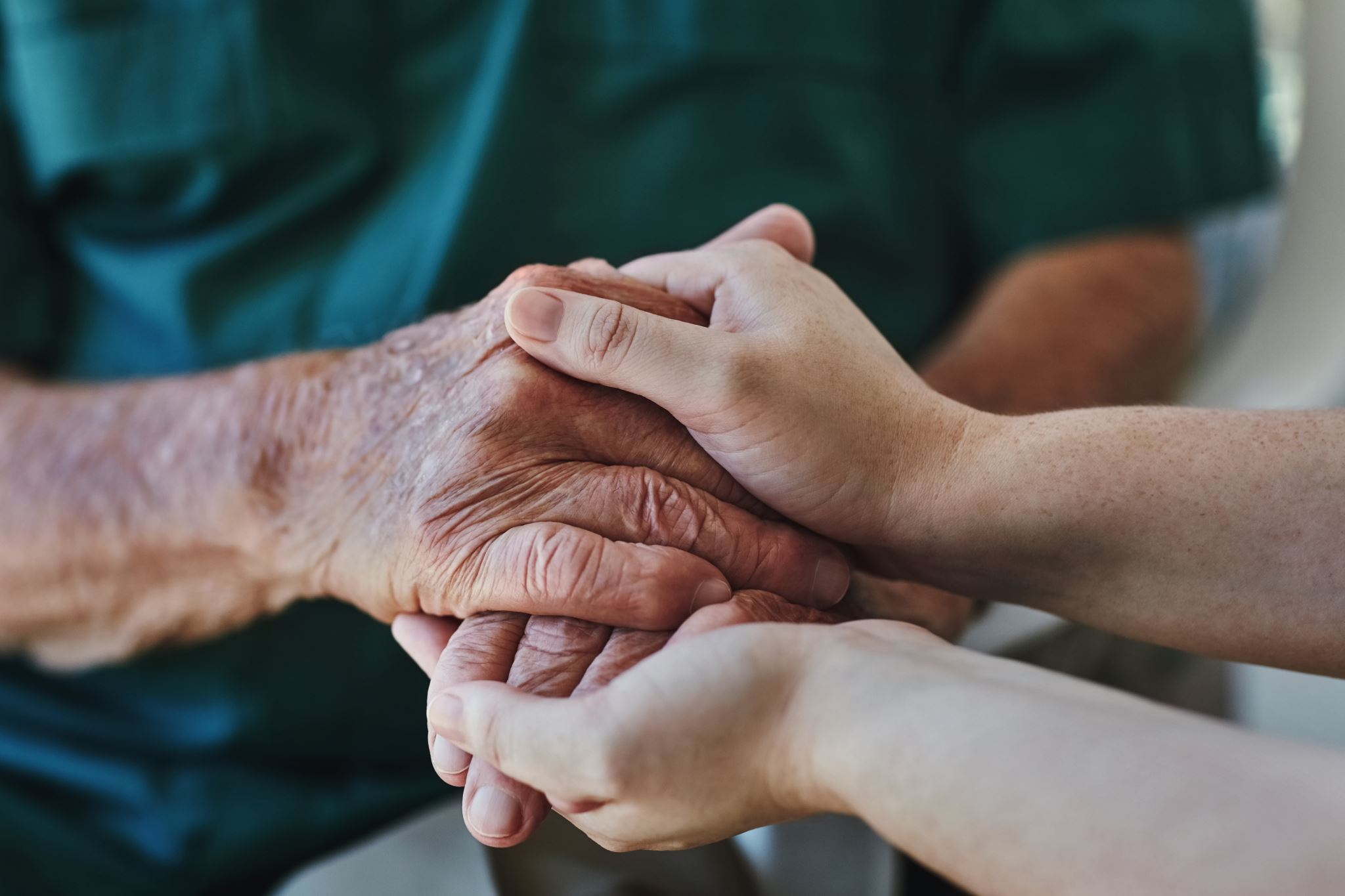 Preventive Healthcare for Older Adults in the Primary Care Setting: Opportunities and Pitfalls of the Medicare Annual Wellness Visit (AWV)
Derjung Mimi Tarn, MD, PhD
Professor
Department of Family Medicine
David Geffen School of Medicine at UCLA
August 23,2024
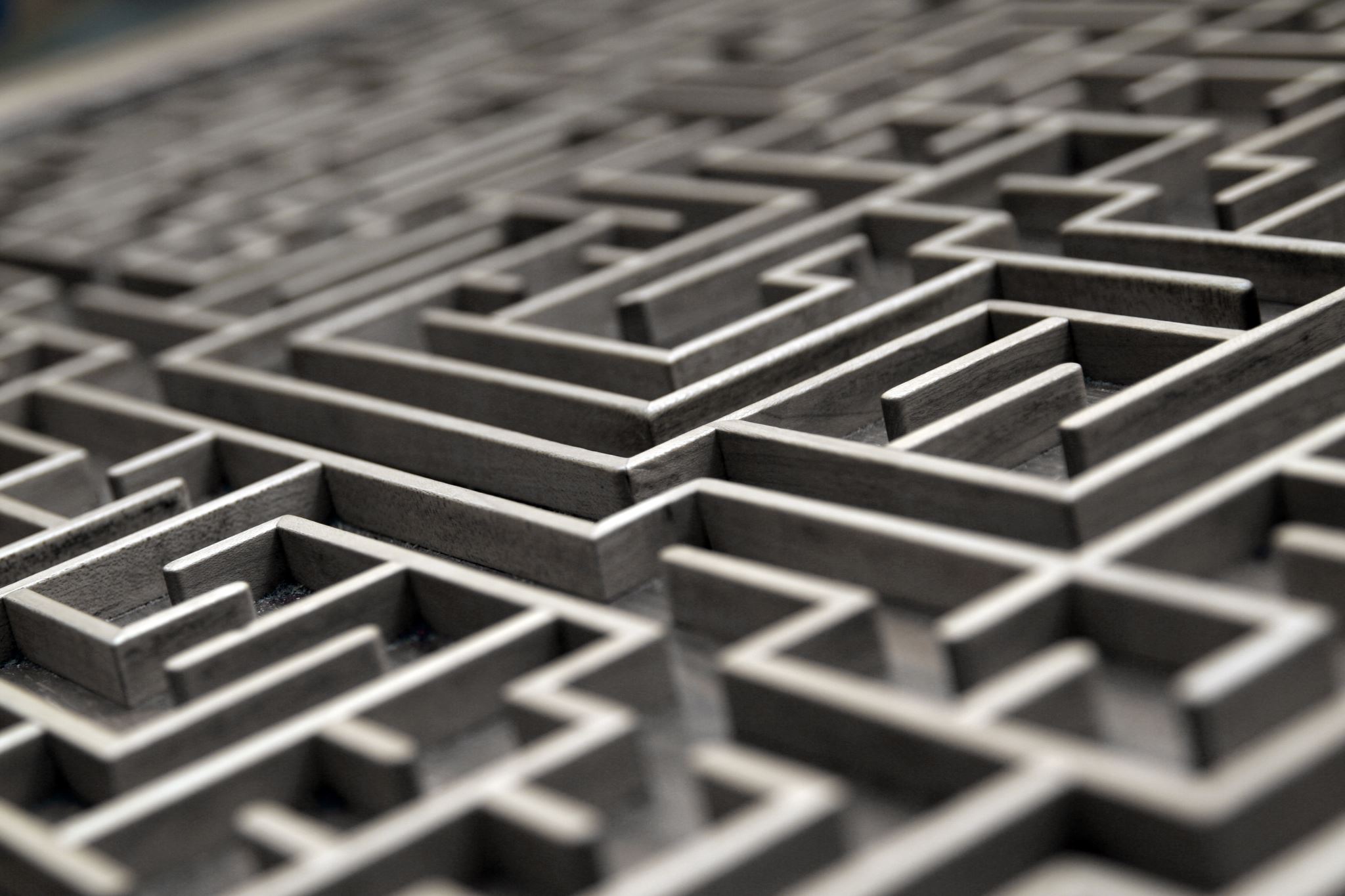 Outline
Preventive healthcare for the older adult
How do AWVs fit in?
Barriers to adoption of AWVs
NIH R61: Pilot study of intervention to increase AWV use
Current and future work
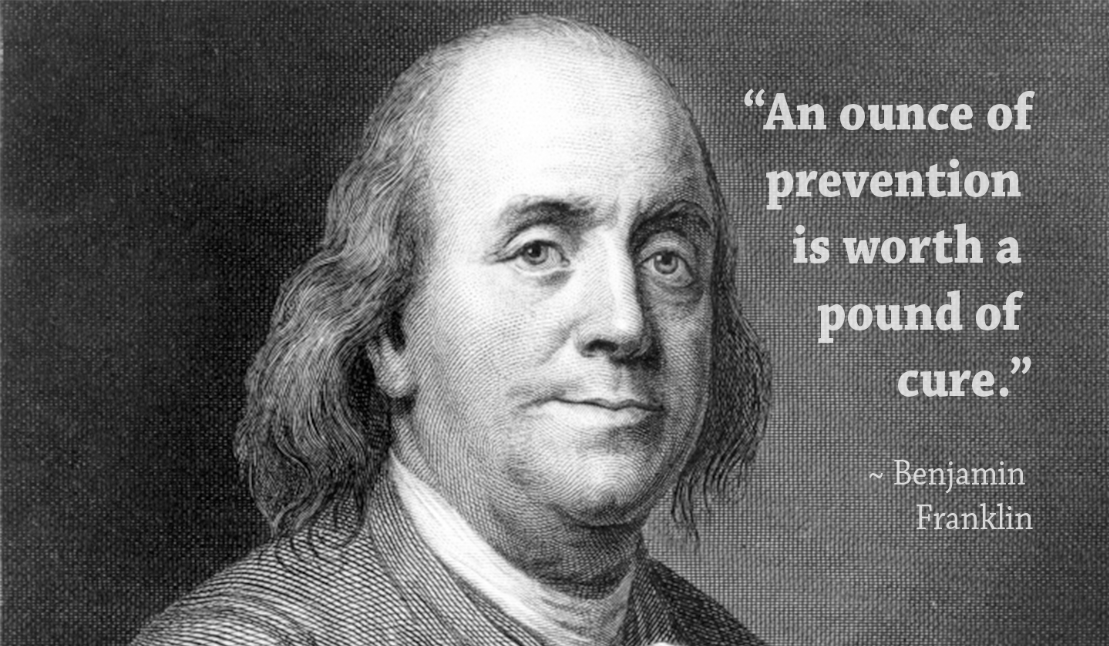 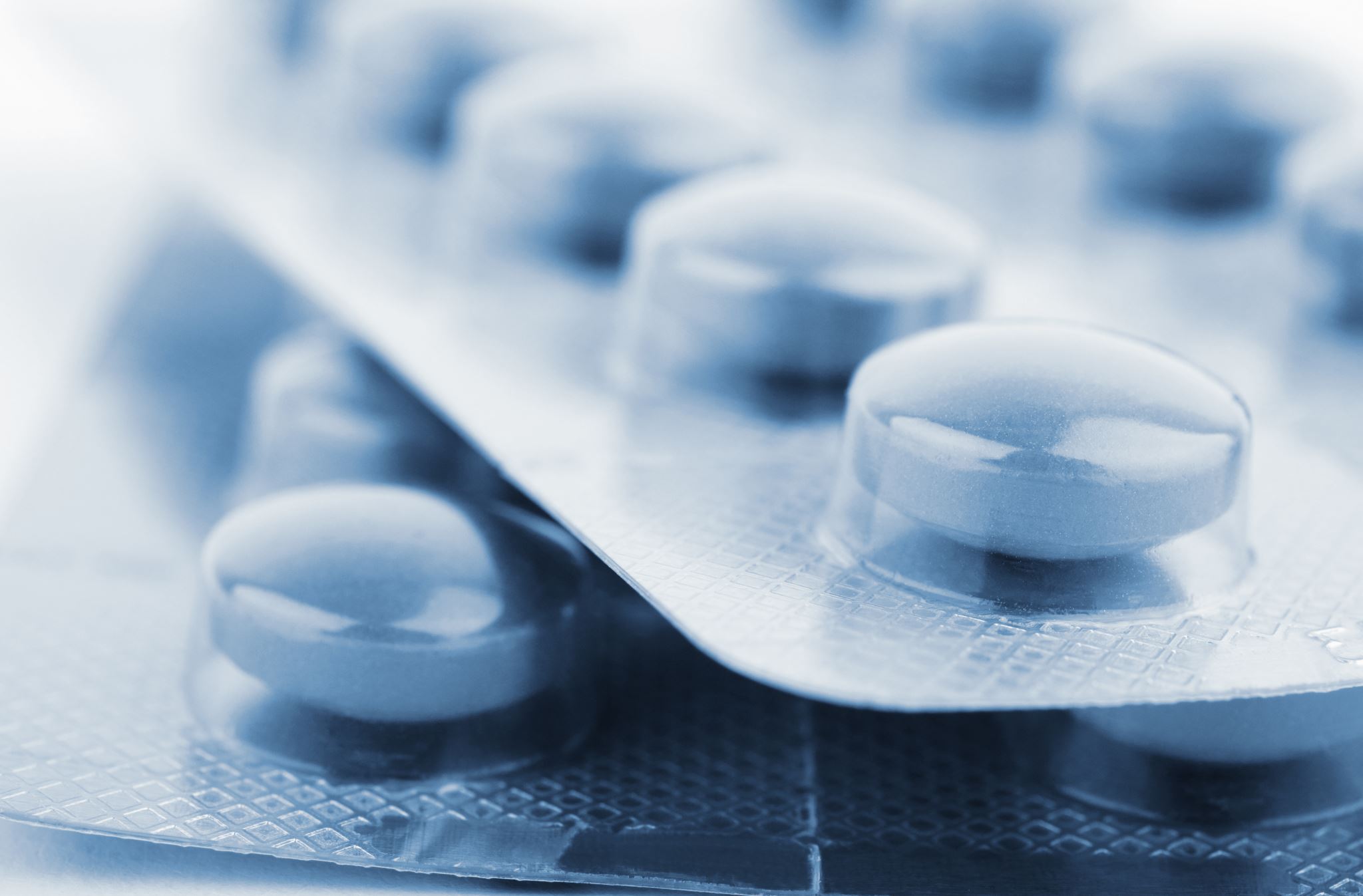 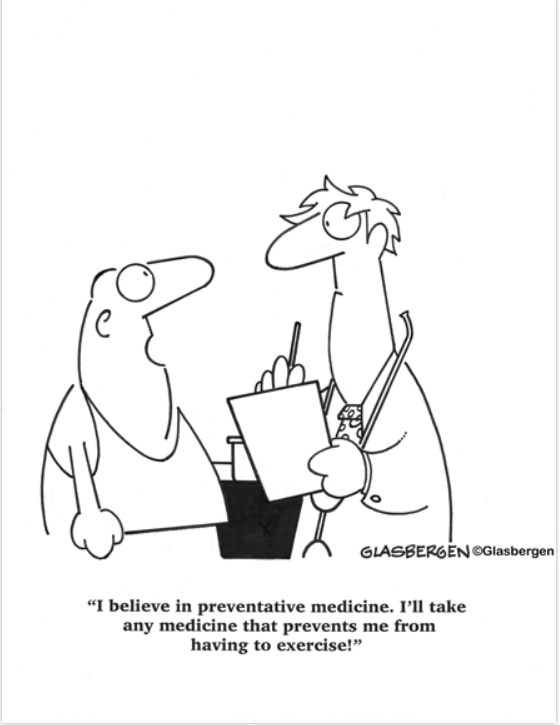 What IS Preventive Healthcare?
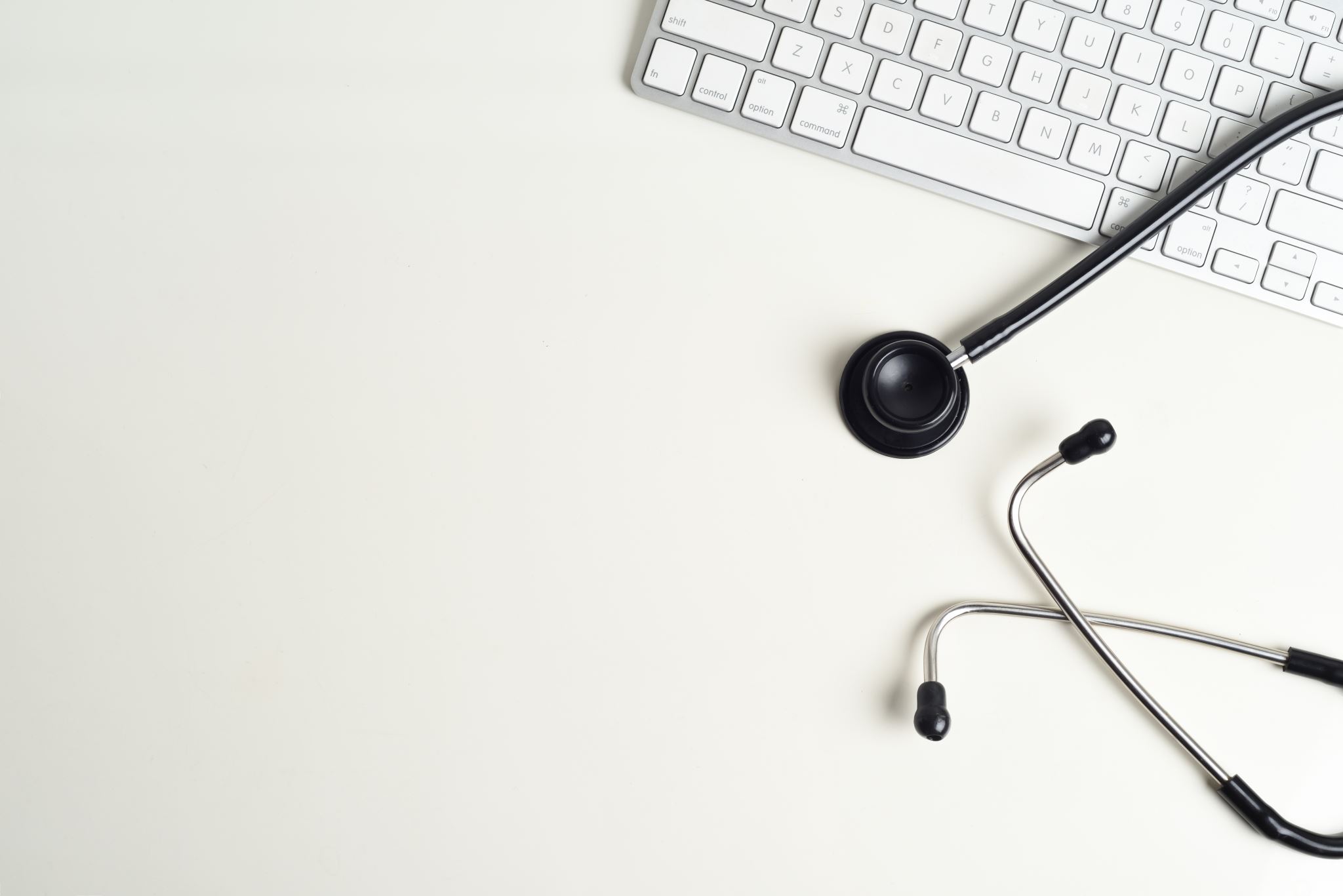 United States Preventive Services Task Force (USPSTF) Recommendation Grading
A: The USPSTF recommends the service. There is high certainty that the net benefit is substantial.
B: The USPSTF recommends the service. There is high certainty that the net benefit is moderate or there is moderate certainty that the net benefit is moderate to substantial.
C: The USPSTF recommends selectively offering or providing this service to individual patients based on professional judgment and patient preferences. There is at least moderate certainty that the net benefit is small.
D: The USPSTF recommends against the service. There is moderate or high certainty that the service has no net benefit or that the harms outweigh the benefits.
I: The USPSTF concludes that the current evidence is insufficient to assess the balance of benefits and harms of the service. Evidence is lacking, of poor quality, or conflicting, and the balance of benefits and harms cannot be determined.
[Speaker Notes: A and B grade recommendations are services that the Task Force most highly recommends implementing for preventive care and that are also relevant for implementing the Affordable Care Act. These preventive services have a high or moderate net benefit for patients.]
Summary USPSTF Recommendations by Grade and Type for Adults ≥ 65+ (n=81)
Grade A USPSTF Recommendations for Adults ≥ 65
Grade A USPSTF Recommendations for Women ≥ 65
Grade B USPSTF Recommendations for Adults ≥ 65
Grade B USPSTF Recommendations for Adults ≥ 65 (cont.)
Grade B USPSTF Recommendations for Adults ≥ 65 (cont.)
Grade B USPSTF Recommendations for Adults ≥ 65 (cont.)
Grade B USPSTF Recommendations for Women ≥ 65
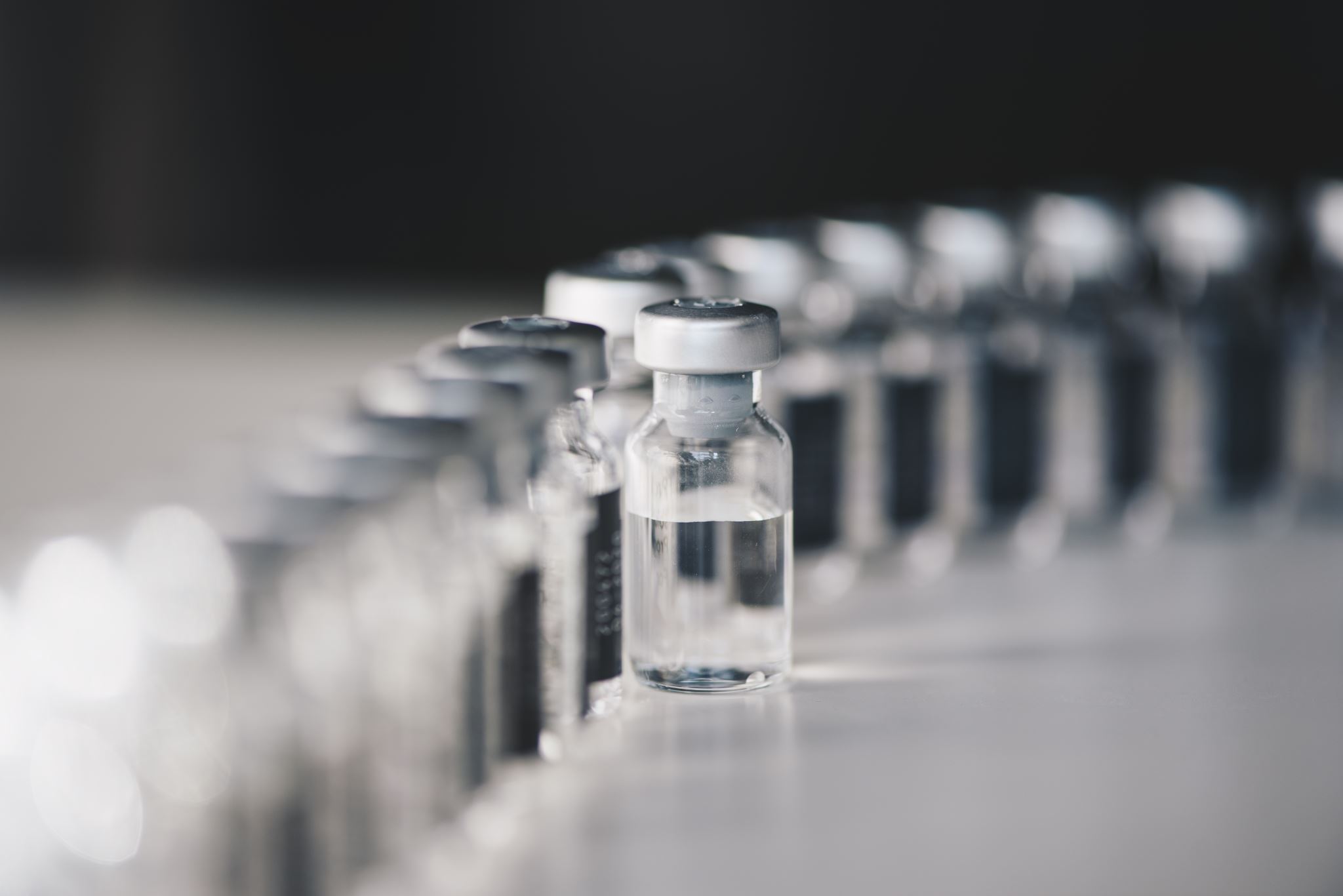 Advisory Committee on Immunization Practices (ACIP) Guidance for Adults Aged 65+
Pneumococcal
Zoster recombinant
Tetanus booster
RSV (shared decision-making)
Influenza
COVID-19
Small Solutions (Interventions) are Not the Answer
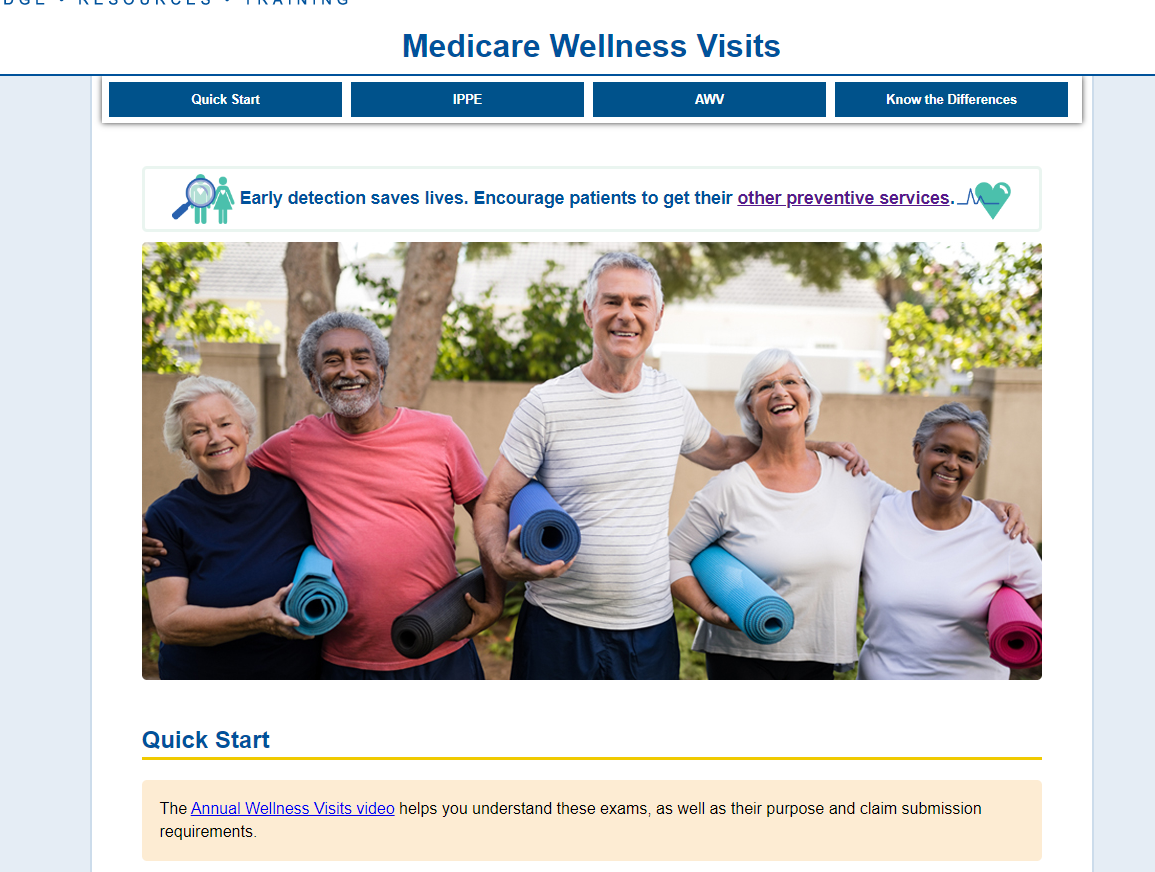 Physician Perspective on AWVs as an Intervention to Promote Preventive Healthcare
“We do a lot of specific QI projects with regard to health maintenance and preventive care. We have a lot of separate studies for mammography, for colonoscopy, for vaccines. If we were to include all of those QIs for all those individual things, and so, "Hey, we can try to start to address, not just one of these issues, but all of them during the annual Medicare Wellness visit," then that I think would benefit the practice as a whole. Essentially, that's what that visit is utilized for.  All of those individual studies are basically gearing toward, "Let's get someone in to specifically talk about this." I think that's the biggest motivating thing that I can come up with instead of looking at all these individual parts.”
								-  Physician in Ohio
Differentiating the Preventive Visits: Terminology
18
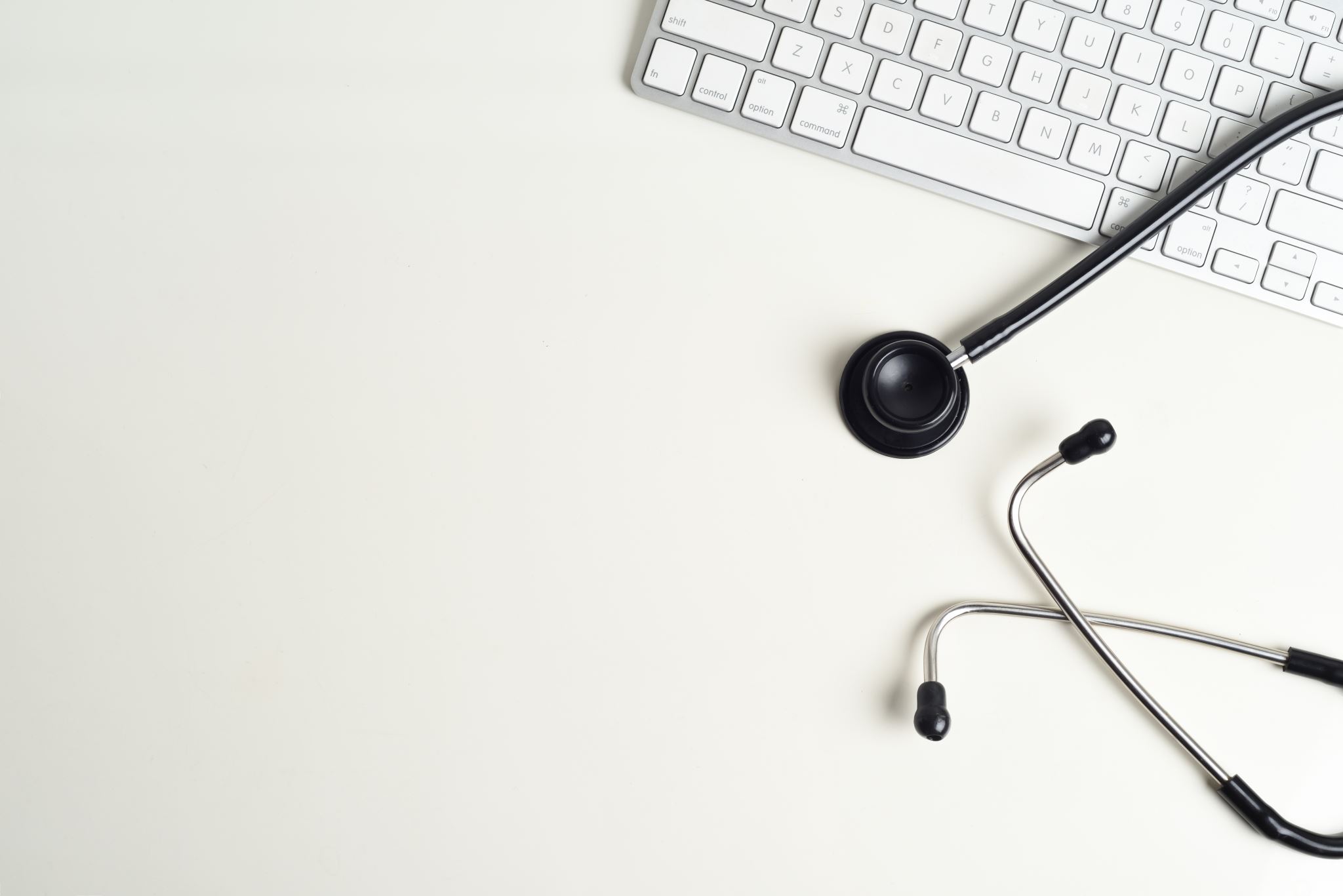 X
Before 2011, Medicare did not cover any yearly primary care office visits for fee-for-service Medicare patients
History of Annual Wellness Visits
1 visit within first 12 months of Part B coverage
Part B deductible waived; copay applies
New yearly wellness visit
Copays eliminated for almost all preventive services
[Speaker Notes: 2005: one-time coverage; Medicare's regular cost-sharing provisions applied to the visit; it was subject to the Medicare annual Part B deductible (of $100 at the time) and a standard 20% Medicare copay above that amount.

2010 Eliminated cost-sharing for almost all preventive services

https://medicareadvocacy.org/affordable-care-act-expands-medicare-coverage-for-prevention-and-wellness/]
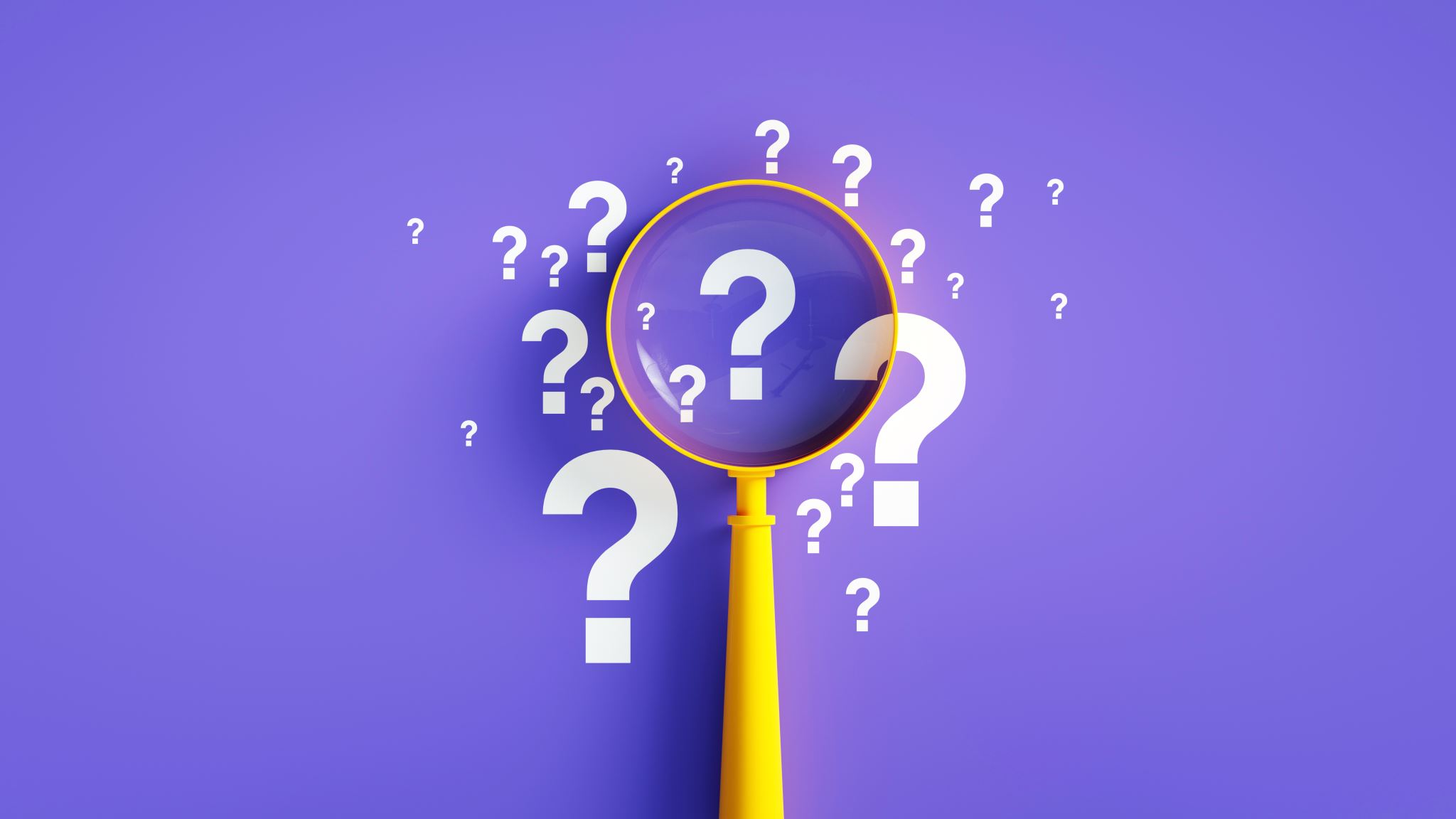 Why are AWVs Important?
AWVs Increase Use of Preventive Health Services
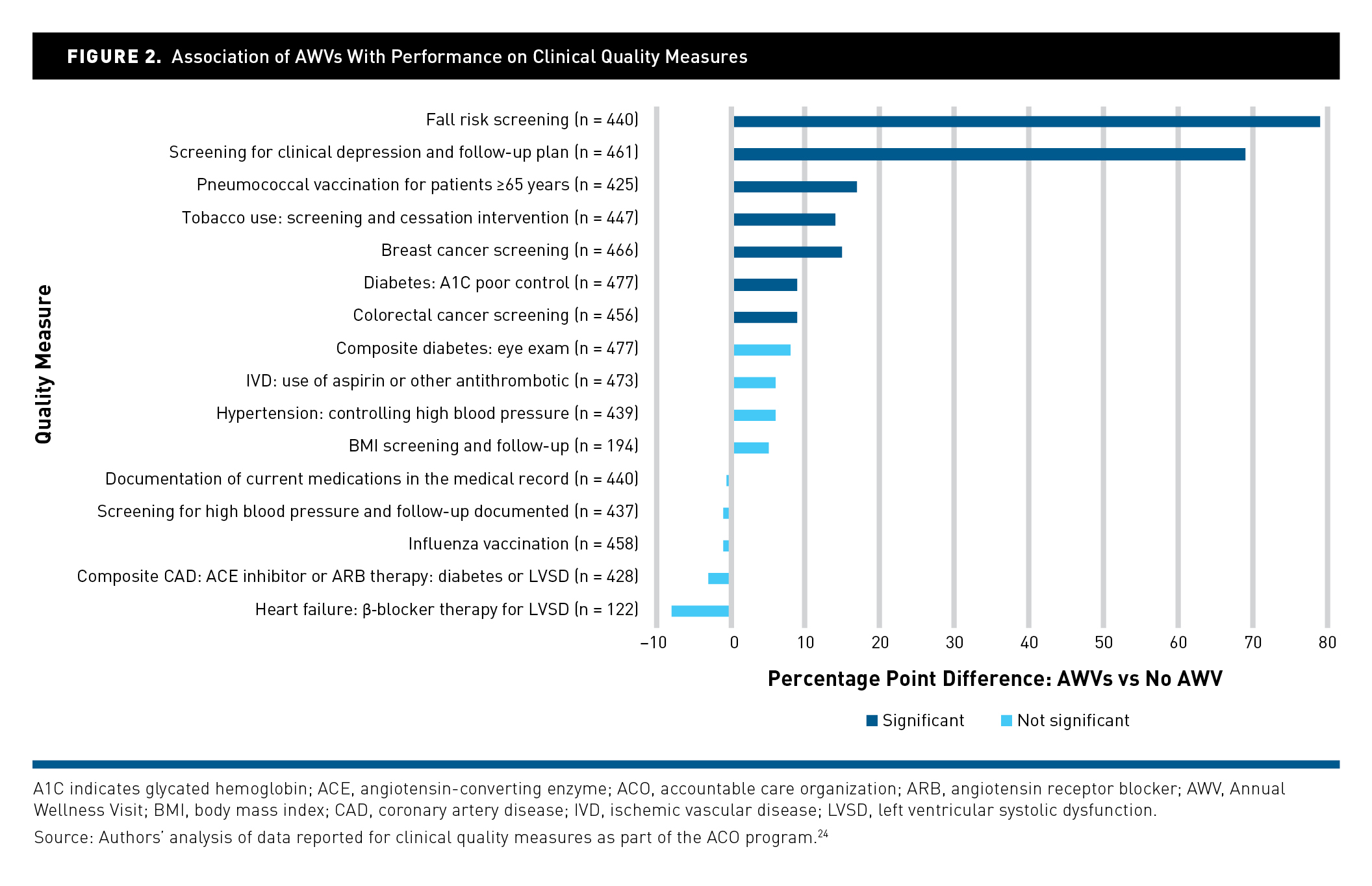 Beckman AL et al. Am J Manag Care. 2019. e76-e82.
[Speaker Notes: Medicare beneficiaries attributed to providers across 44 primary care clinics participating in 2 ACOs; 2014-2016

Beneficiaries who had an AWV were also more likely to receive recommended preventive clinical services.
Better detection of falls, cognitive impairment, more discussions about ACP]
Patients with AWVs had Greater Use of Preventive Services, n=1,762,413
Carter, (2019) AARP Report.
[Speaker Notes: Patients represented in OptumLabs data warehouse in 2015
codes G0438 (first AWV) and G0439 (subsequent AWVs) on insurance claim form]
“…you get so busy taking care of someone's train wreck, just whack-a-mole problems where…it's like, "Have we just stopped for a minute and talked about preventive healthcare because I've seen you 20 times this year." None of it was preventive stuff because you've just had so much going on. It's that nice cue to be like, “…Let's zoom out for a minute and look at the big picture and have a visit dedicated to that.”” (physician in Oregon)

“I feel like many of my appointments with my patients are so focused on their trying to manage their A1C and their cholesterol and their hypertension, because we have so much lifestyle education that needs to take place that I don't always, until we do an AWV, I don't always have time to go over their all of their other stuff.” (NP in Ohio)

“[AWVs have] also been helpful in terms of - I like some of Medicare's little quirks…I send a lot more people to audiology because I ask about hearing a lot more than I did before I reviewed the recommendations for Medicare.”  (physician in Massachusetts)
Importance of AWVs for Preventive Care (Providers)
[Speaker Notes: Patient experience is a big thing – tied to reimbursement; insurers are measuring]
“It’s important because it's going to help you to have better health, because you're trying to catch things before they actually happen to you or get worse.” (patient of solo practice in CA)

“I'm looking forward to [my next AWV] because I want to make sure I'm doing what I need to do to be healthy.” (patient of community-based practice in MA)

“Early detection of certain illnesses can keep you [be] here longer on this earth.” (patient of Federally Qualified Health Center in NY)
Importance of AWVs for Preventive Care (Patients)
Physicians (Hamer et al, Med Care Res Rev, 2023) 
“The magic of the wellness visit is development of the relationship with the patient, and having the patient understand that you as a practice care about them, and care about their overall health and wellness.”
“…it’s cherished time to connect with the patients on a different level, where they’re not in pain, or sick, or in fear.”
Patients (from practices in CO)
“getting to a personal level with the doctor”
“…wellness - it's such a brilliant idea…most older people like to sit and chat about themselves. If you give them an opportunity, most of them, I think - will be honest and reveal things that they wouldn't if it was just a rushed little thing...”
AWVs Build Stronger Provider-Patient Relationships
[Speaker Notes: Patient experience is a big thing – tied to reimbursement; insurers are measuring]
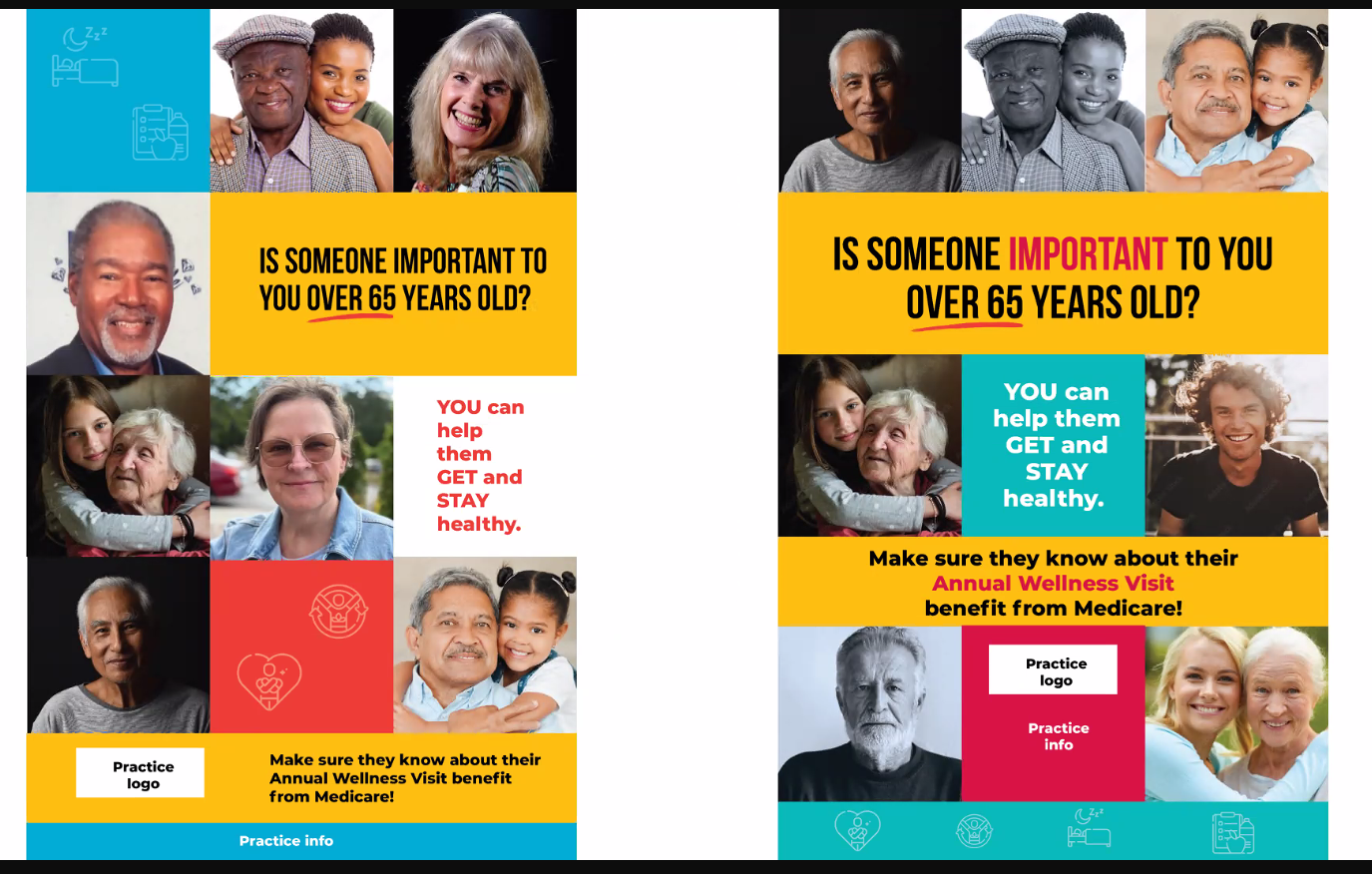 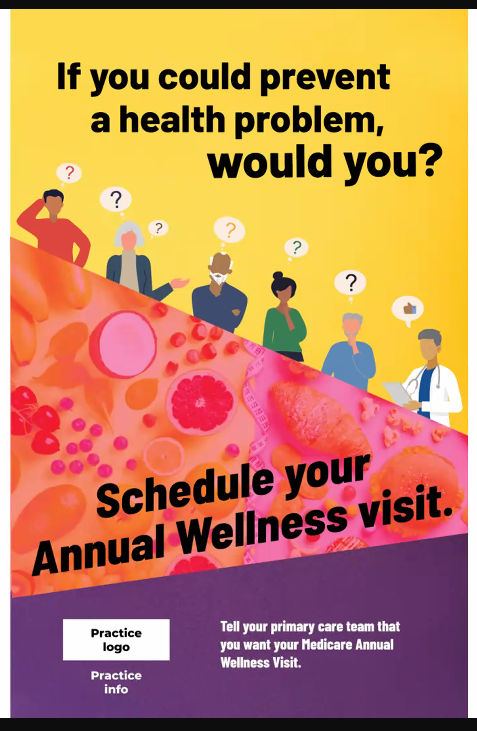 AWVs Increase Revenue
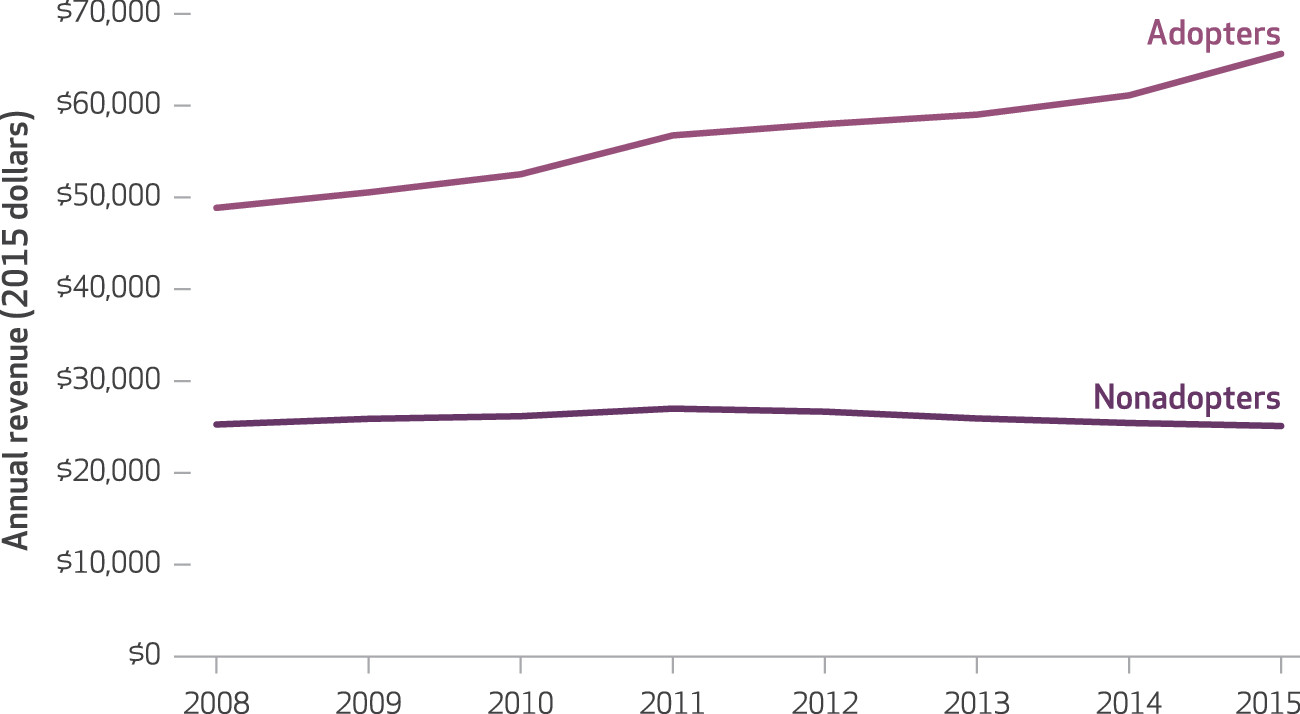 Ganguli et al. Health Affairs 2018, 283-291
[Speaker Notes: On average, practices that adopted the annual wellness visit generated greater primary care revenue and had an increase in revenue over the study period, while nonadopters had a slight decline

Used standardized Medicare payments based on 2015 physician fee schedule to calculate average practice-level Medicare revenue for primary care visits]
Other Benefits
[Speaker Notes: FFS Medicare patients will incur out-of-pocket costs if a physician bills for a physical

Hierarchical condition category coding helps communicate patient complexity and paint a picture of the whole patient. In addition to helping predict health care resource utilization, RAF scores are used to risk adjust quality and cost metrics. Risk adjustment can play an important role in payment and can have a direct impact on a practice’s revenue. When risk scores do not accurately reflect patient complexity, it may appear patients had higher costs and/or lower quality outcomes than would be expected. In certain payment models, this may cause a practice to fall below quality and cost performance targets and potentially miss out on the opportunity for shared savings.]
Problem: AWVs are Underutilized
Jiang (2018) Prev Med; Ganguli et al., (2018) Health Aff; Misra & Lloyd (2019) Prev Med; CMS.gov (2023)
Asian, Black, and Hispanic Patients Receive Fewer AWVs than White Patients (2011-2015)
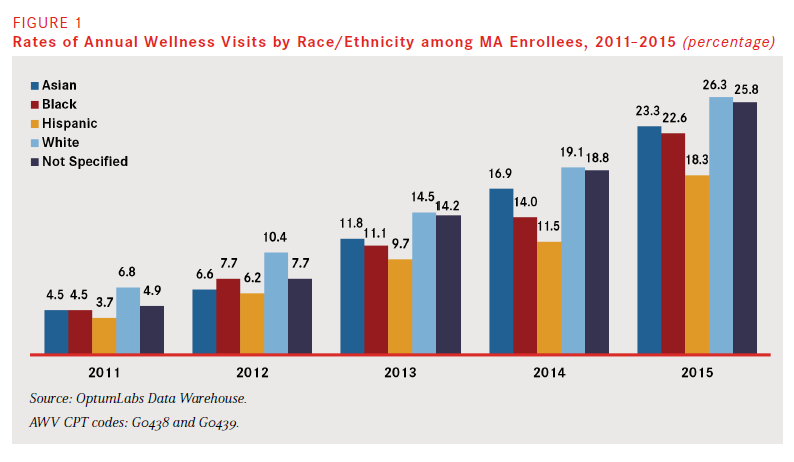 Carter. (2019). AARP Report.
[Speaker Notes: Older
Black or Hispanic
Female, Not Married
Lower incomes, less education
More chronic conditions
Living in rural areas]
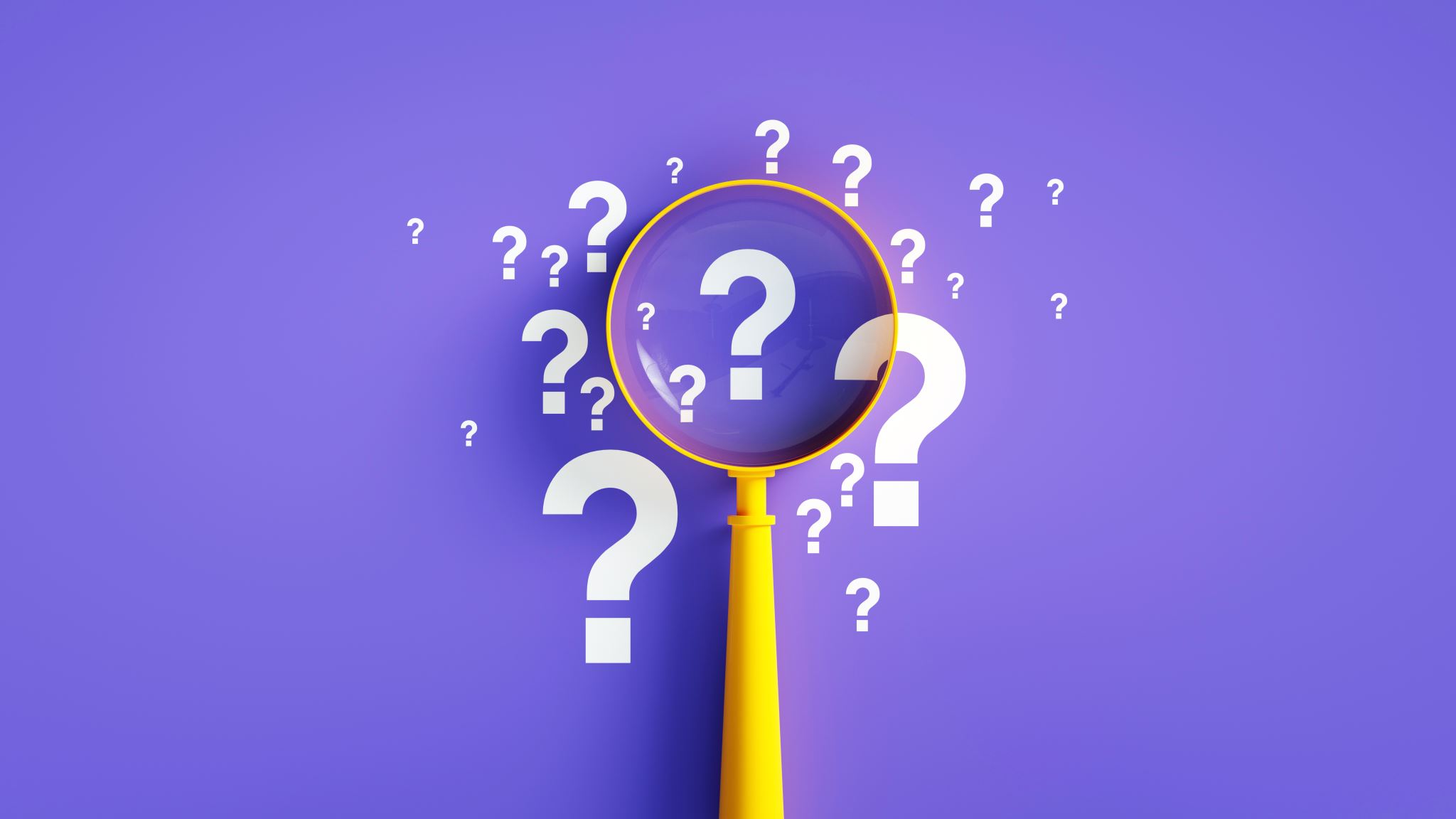 What is an AWV?
Definitions
34
Time since previous AWV
Who can perform an AWV?
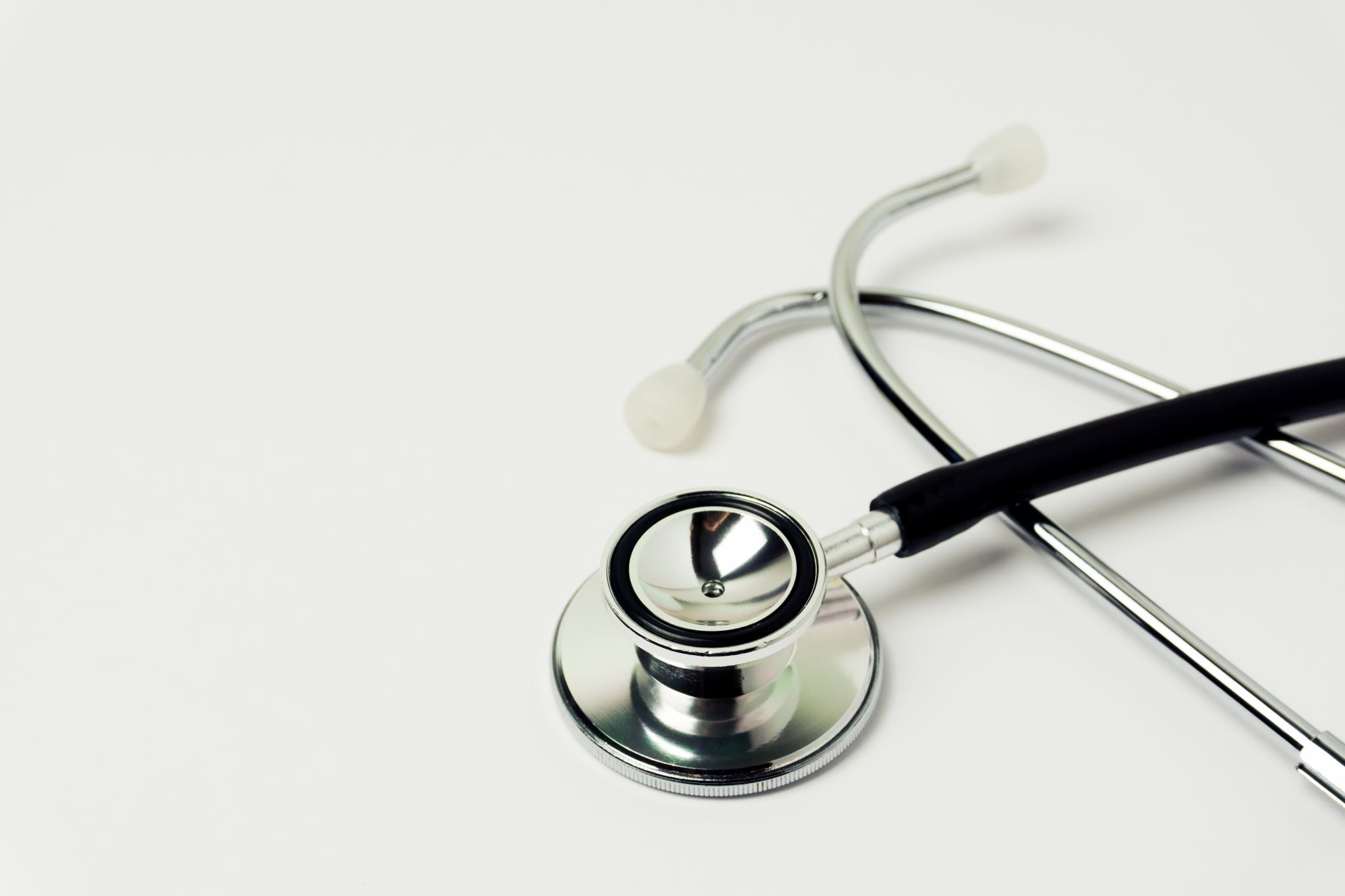 Physician (MD or DO)
Nurse practitioner
Physician assistant
Clinical nurse specialist
Medical professional 
Health educator
Registered dietitian
Nutrition professional
Other licensed practitioner (e.g., pharmacist)
[Speaker Notes: Team of medical professionals working under direct supervision of a physician
In some places non-PCPs are doing these outside of the auspices of the physician’s office]
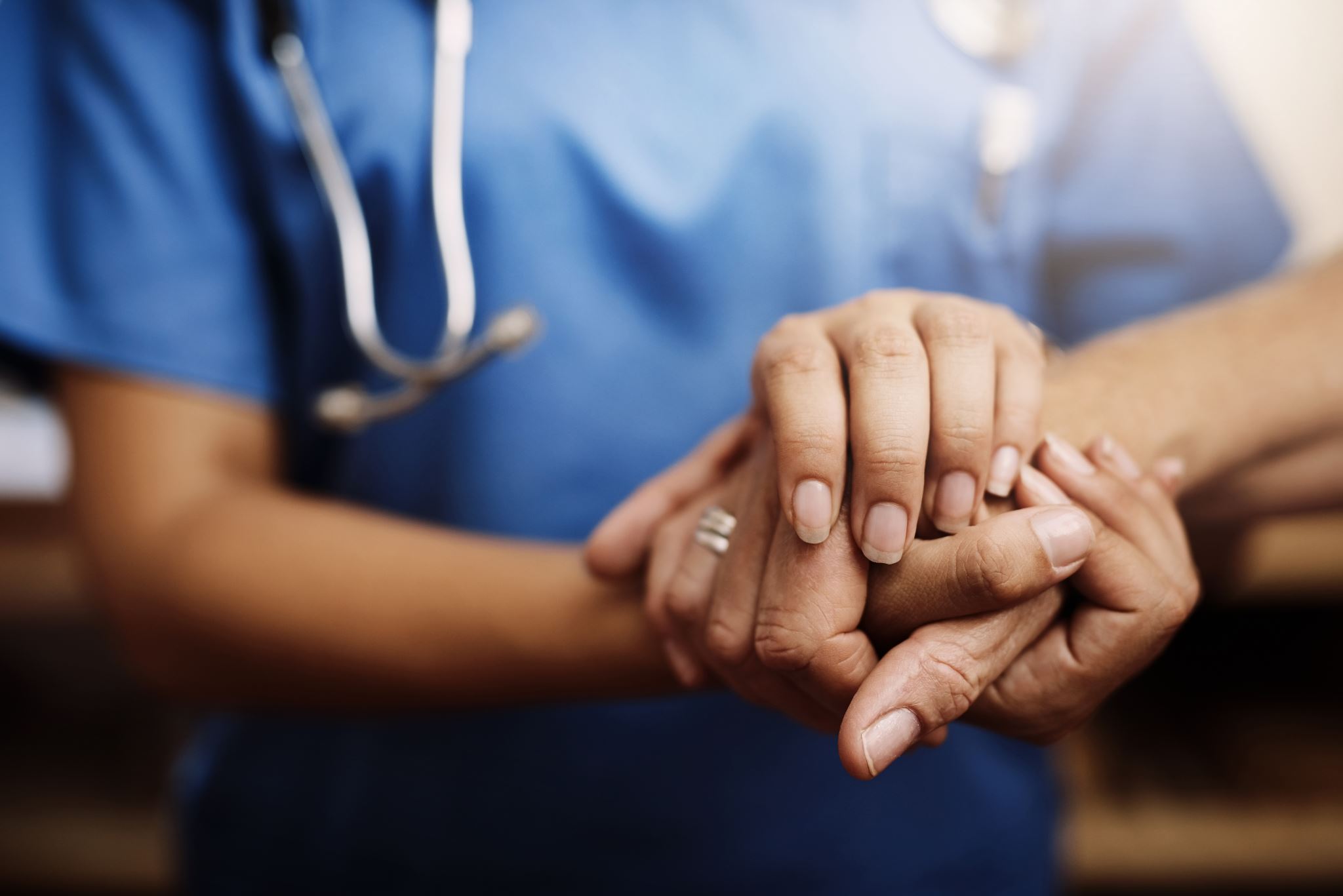 The AWV Does Not Require a Physical Examination
[Speaker Notes: This can be misunderstood by providers]
AWV Components (Summary)
AWV Components
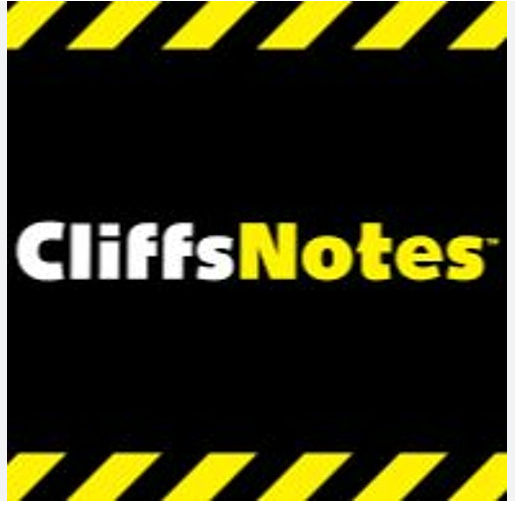 [Speaker Notes: 34 items mandated by CMS on HRA]
AWV Components
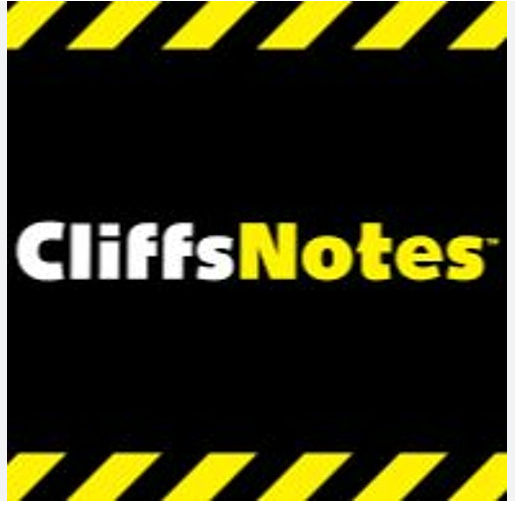 [Speaker Notes: 34 items mandated by CMS on HRA]
AWV Components
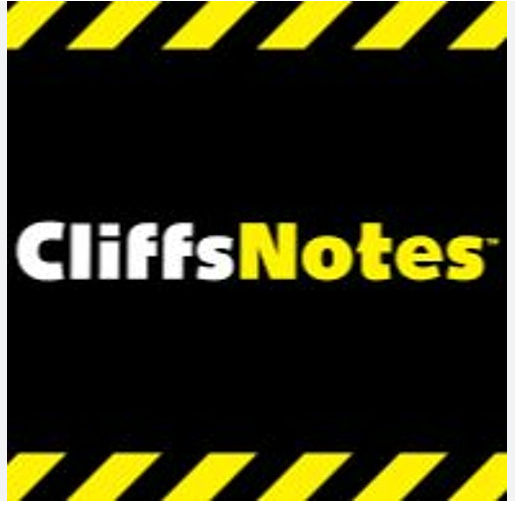 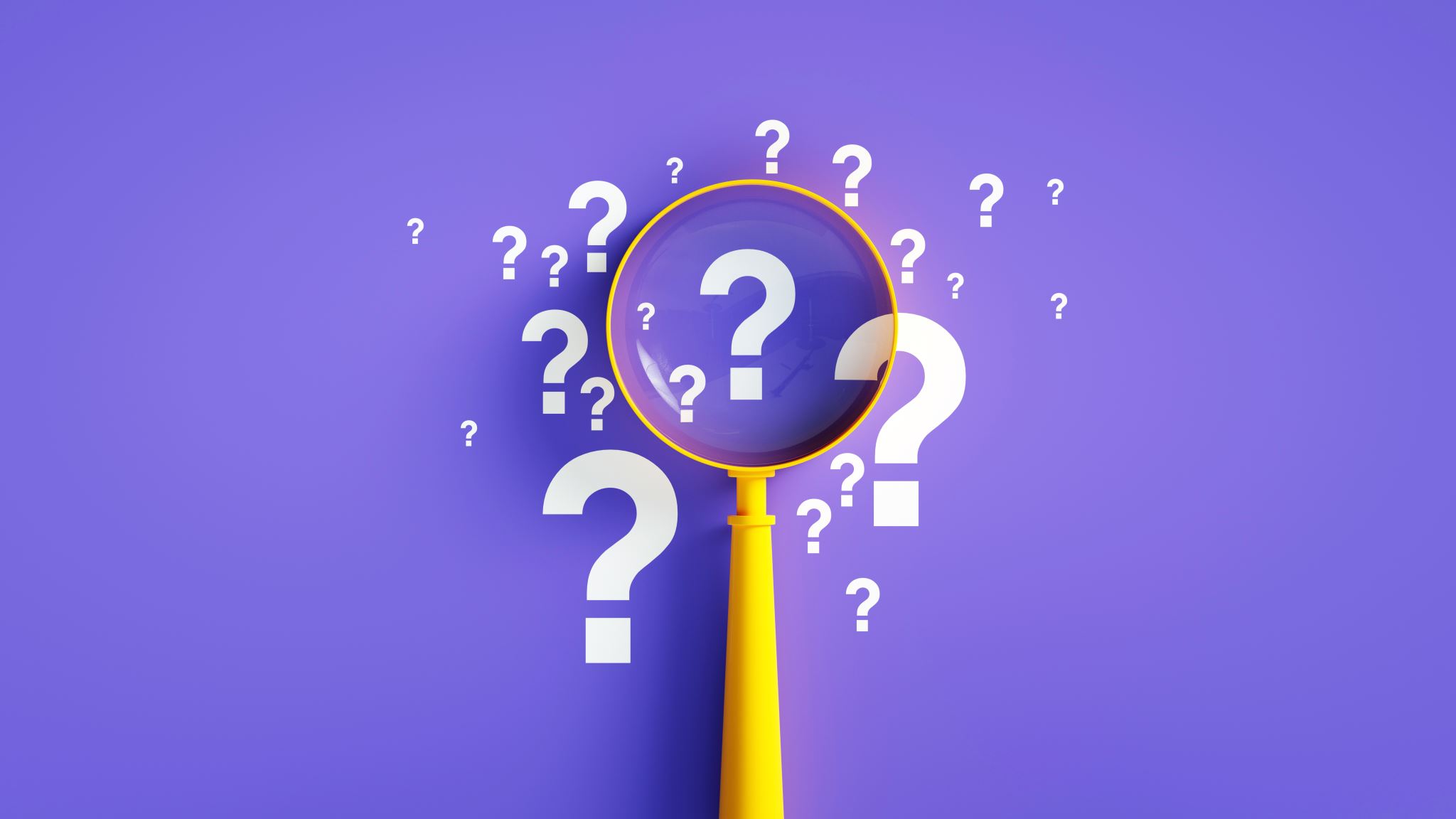 What are barriers to AWV adoption?
Organizational / Practice Barriers
No workflows for administering HRA 
No way to send forms via patient portal: “We're working on trying to have in the future, forms digitally… instead of having to…put [the HRA] in manually, which is what happens now.” (clinician, AZ)
Limited ability of patients to complete forms online
Patient language limitations
Staffing shortages
“Honestly, at this point in time, we're short-staffed.” (MA, OH)
Poor staff / medical assistant (MA) training on AWVs
[Speaker Notes: Goal is to send via patient portal – many not on portal (especially older, minority patients)]
Provider Barriers
Poor knowledge about AWV components
Fear of being noncompliant with documentation requirements
Difficulty identifying which type of AWV patient needs
AWV is “overwhelming”
Belief that AWVs are not important
Do not believe in “well” visits
Fulfilling metrics during other visits
Access issues
Patient Barriers
Lack knowledge
Priorities differ from what Medicare covers; may be unhappy if incur copayment 
“[Patients are] taken aback when they find out that they go in there for a wellness visit, and it's not really a physical exam.” 
“I've always been used to at my annual physical, I bring up every little thing. I'm going, "Okay, look at this little spot here. I've had this problem with this, you know, wrist." And I've un-- I've come to understand in the past that those kinds of questions aren't necessarily covered under insurance coding for your physical. So I've had to learn to make a separate appointment if I need for those kinds of things, that I know those questions, um, really aren't covered anymore under a standard physical.”
Believe forms are cumbersome
“This is ridiculous, but just the paperwork, I'm just doing the paperwork and filling everything out. Again, I'm healthy so I don't have the issues. Just run through every checklist…and it's always just no, no, no, no, no, no.”
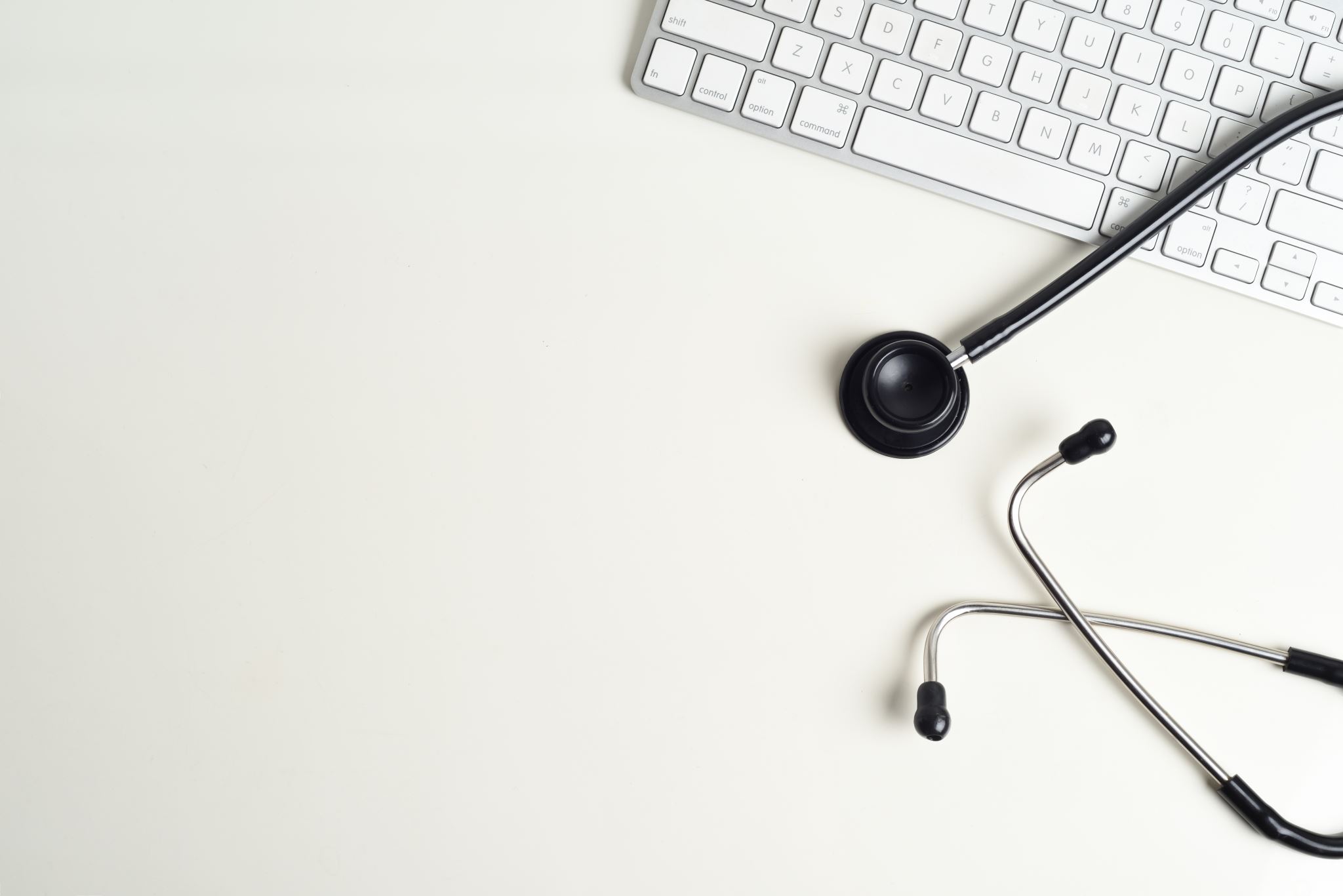 NIH R61 Overall Goal
To help practices increase rates of AWVs, as a means to improve patient use of preventive health services
vaccinations 
cancer screenings
advance care planning
depression and alcohol misuse screening
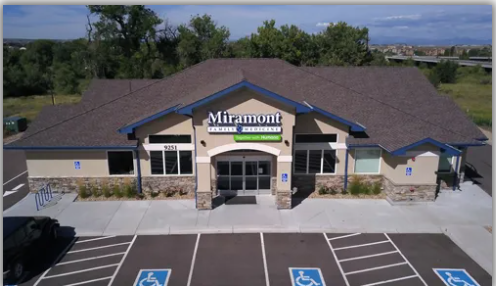 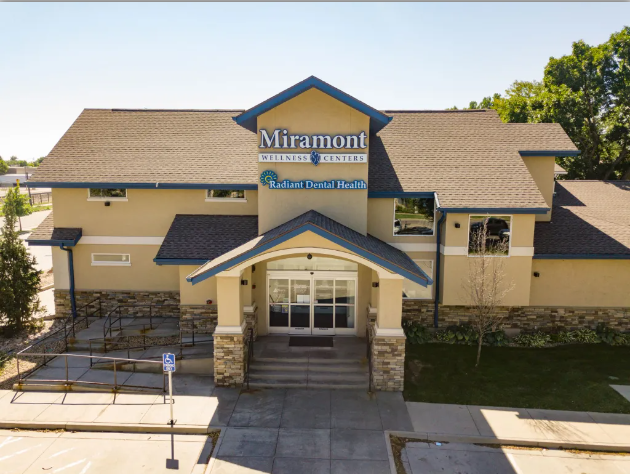 Participating Sites
3 community-based practices
Located in Colorado
Belong to the same organization
2-5 clinicians each
At least 1 NP at each site
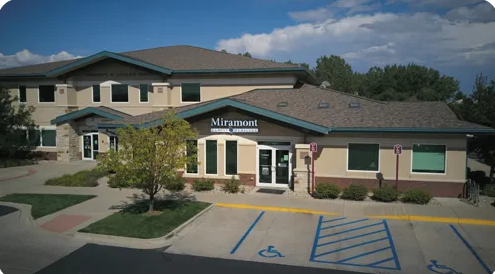 AWV workflows
Clinician/staff training
Templates 
Health risk assessment
Documentation
Personalized prevention plan
EHR-based tools
Dashboard (AWV registry)
Reports on AWV / metric fulfillment
Feedback reports
Intervention  (Tailored based on practice preferences)
Sample Study Flow
Meet with Practice Champion, Providers, Staff
Provider / Staff Training Sessions and Meetings
Provider, Staff, Patient Interviews
Dashboard access
Feedback Report
Feedback Report
Check-ins with Practice Champion
Control
Toolkit Implementation
Post Implementation
49
Qualitative Findings – Patient Interviews
Patients grateful that the practices implemented initiatives to improve patient wellness
“Adds to the humanity of the visit”
Several patients were unaware that they received an AWV until Medicare sent them information about their completed visit *
Some patients who had an ‘impromptu’ AWV appreciated the practice’s efforts to save them a trip back to the office
Patients appreciated talking about advance care planning
* Tarn et al, Ann Intern Med, 2022
Results
Effect of Intervention on Rates of AWVs, Overall and by Practice Site *
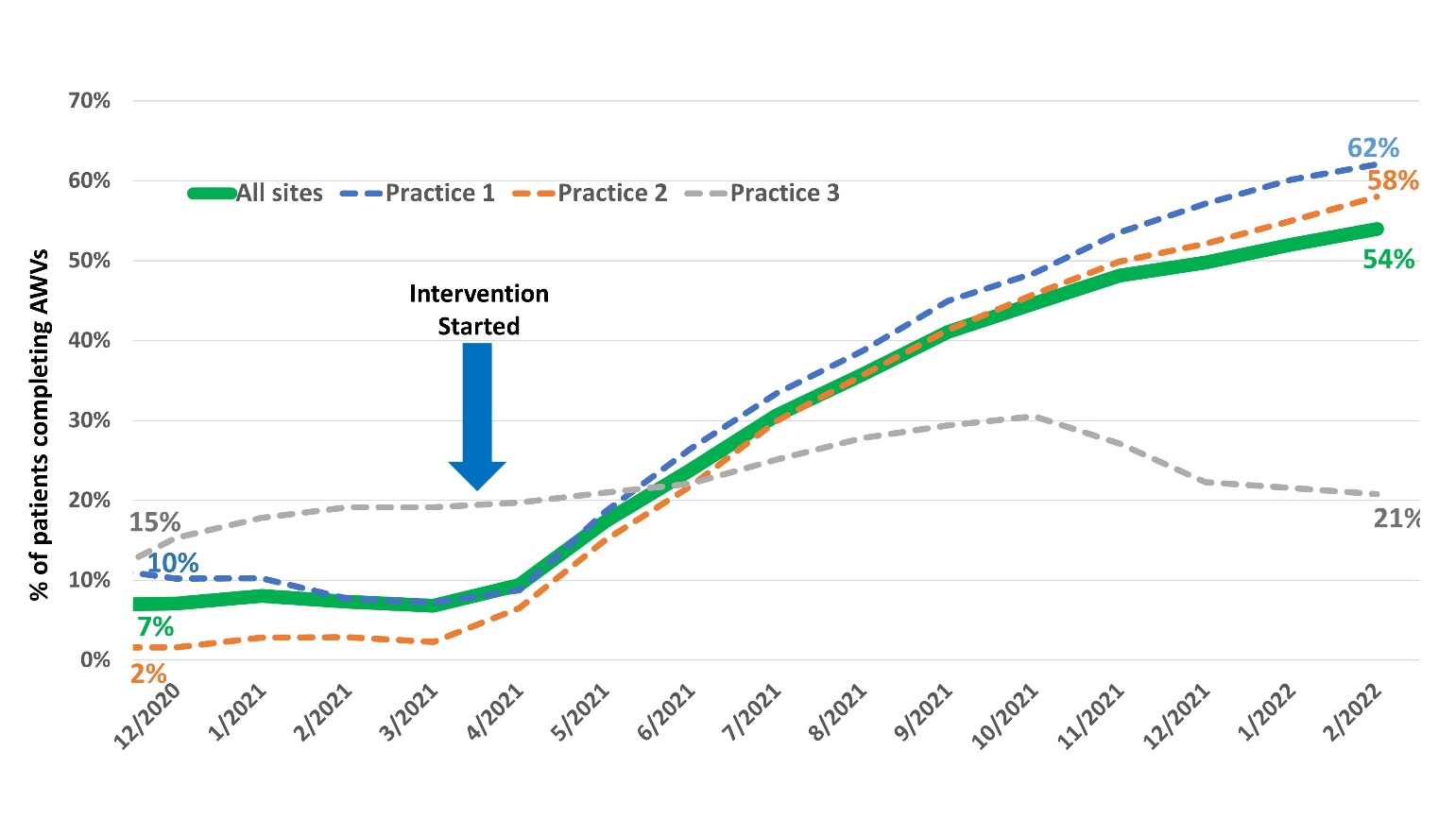 * Tarn et al, J Am Board Fam Med, 2023
Effect of Intervention on Vaccinations
Effect of Intervention on Cancer Screenings
Effect of Intervention on Other Screenings & Advance Care Planning
Vaccinations are Higher with AWV Completion
Cancer Screenings are Higher with AWV Completion
Other Screenings & Advance Care Planning are Higher with AWV Completion*
* All p ≤ 0.001
% Fulfillment of All Assessed Preventive Health Services With and Without AWV Completion (8-Months Post-Implementation)
Results
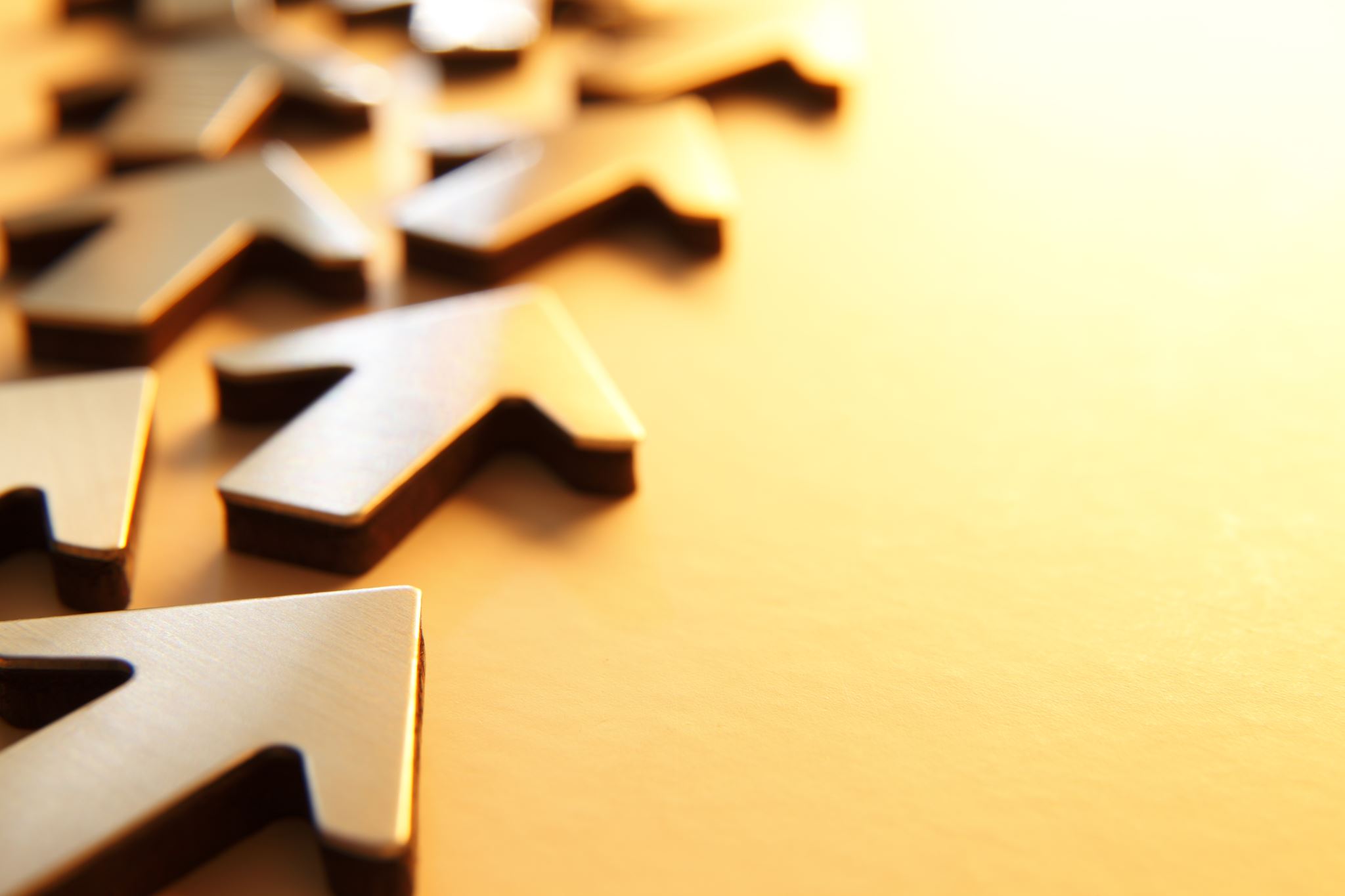 Current Research
NIH R33 (May 2023 – Sept 2025)
Stepped Wedge Randomized Trial
8 community-based practices across the country
4 months per wedge
Replication Trial
Conducted simultaneously
8 Federally Qualified Health Center (FQHC) practices
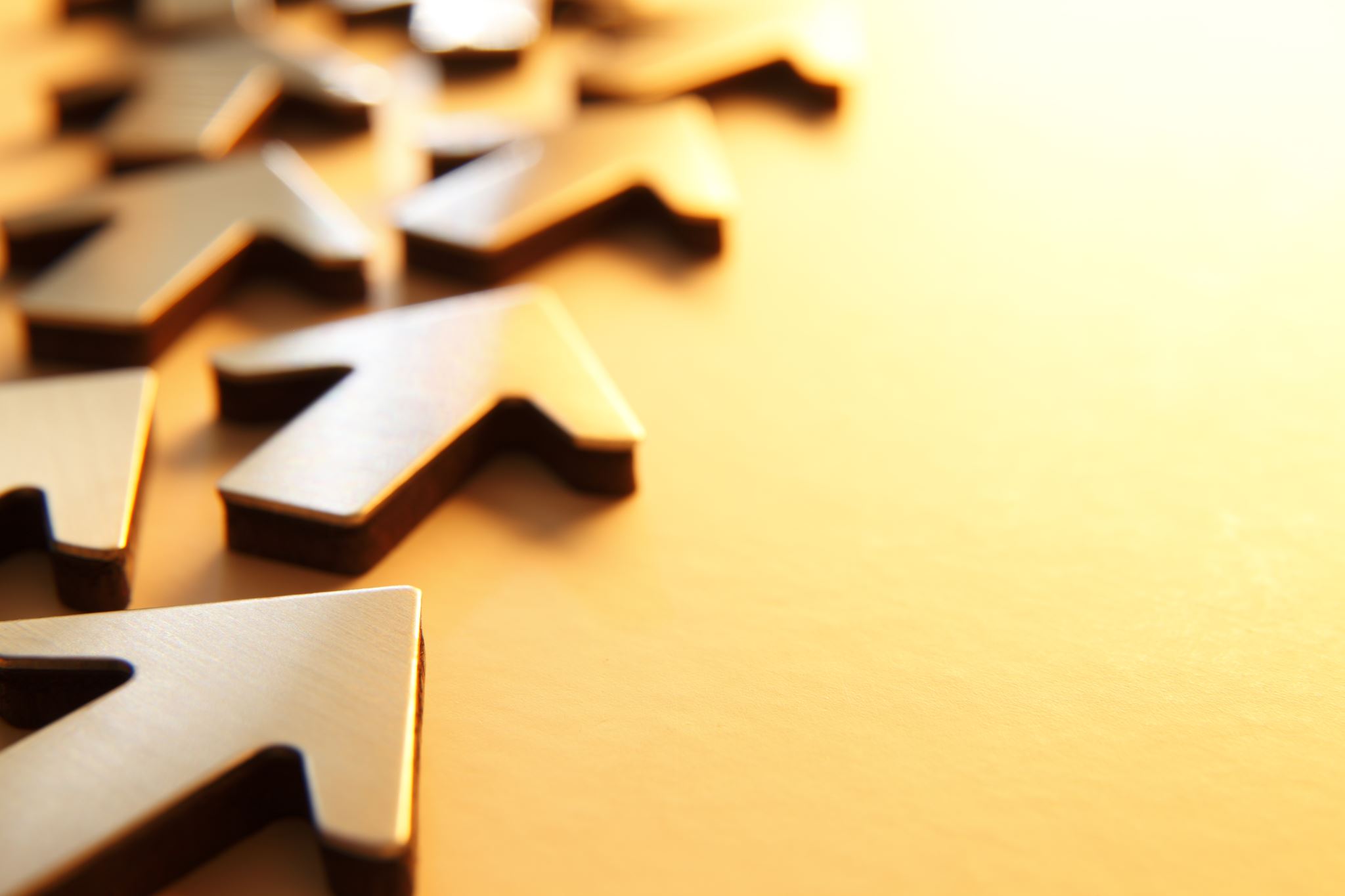 Current Research (cont.)
NIH R01 (2023 – 2028)
Stepped Wedge Randomized Trial
24 practices
Banner Health System (AZ, CO)
MetroHealth System (OH)
UCLA
6 months per wedge
Assess sustainability over 24 months; determine impact on reducing racial/ethnic disparities in AWVs
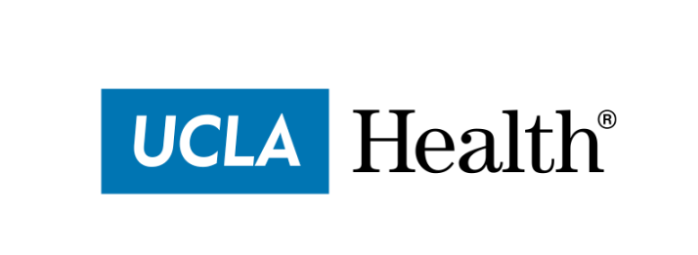 % AWVs Completed for Eligible Patients, 2023
Goal
Mean 39%
Lessons learned
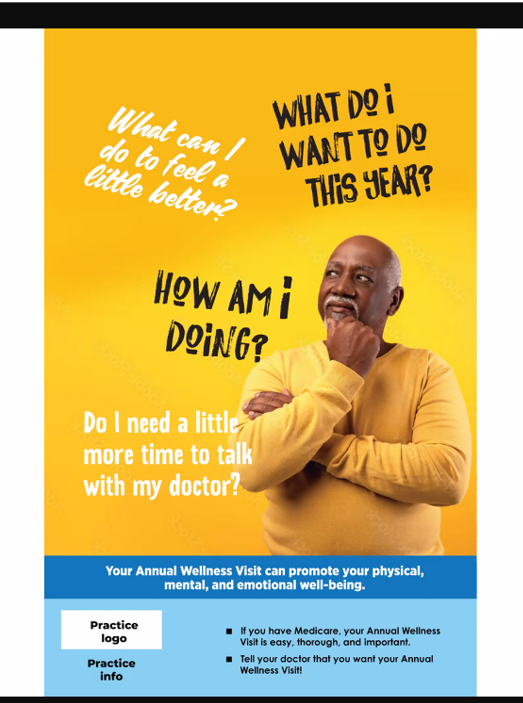 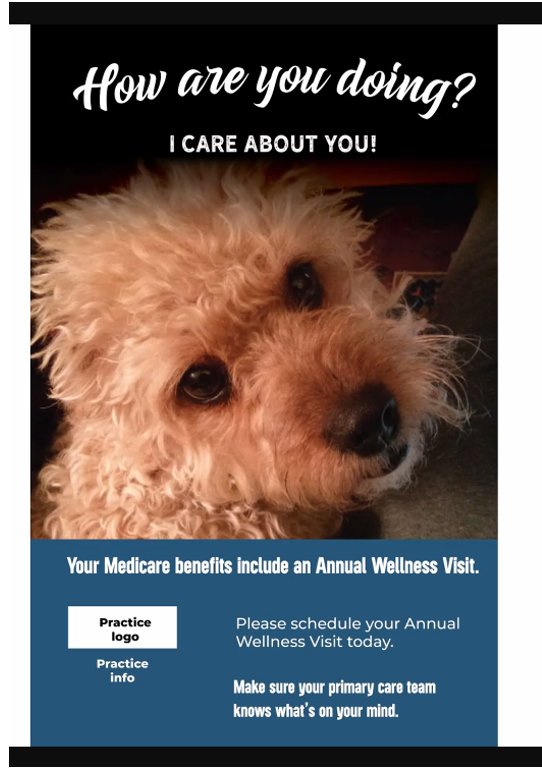 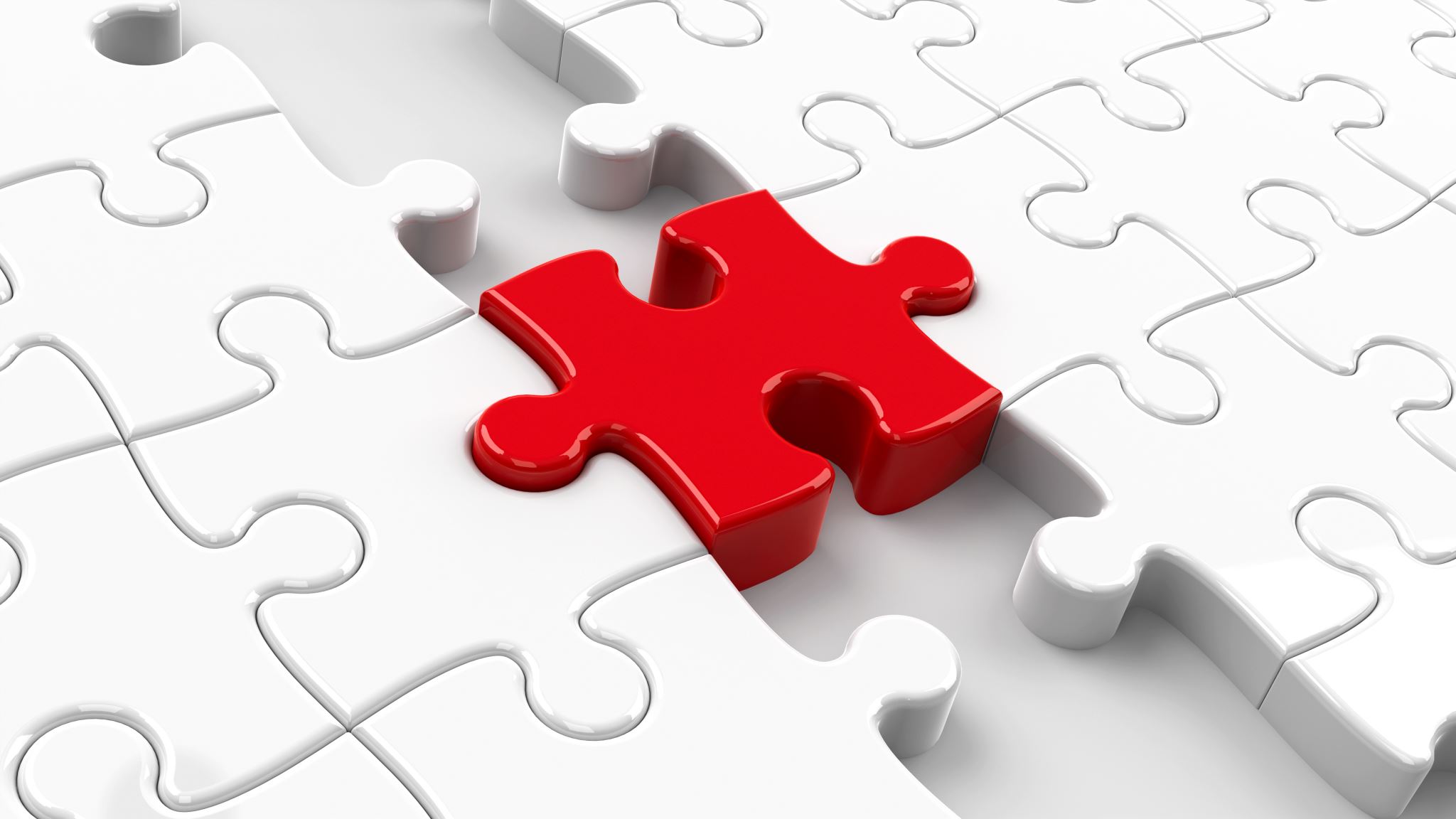 Summary
AWVs provide a unique opportunity to address multiple preventive health metrics and screenings in a single visit

Efforts to increase AWVs require multi-level interventions that are tailored for practices
Collaborators
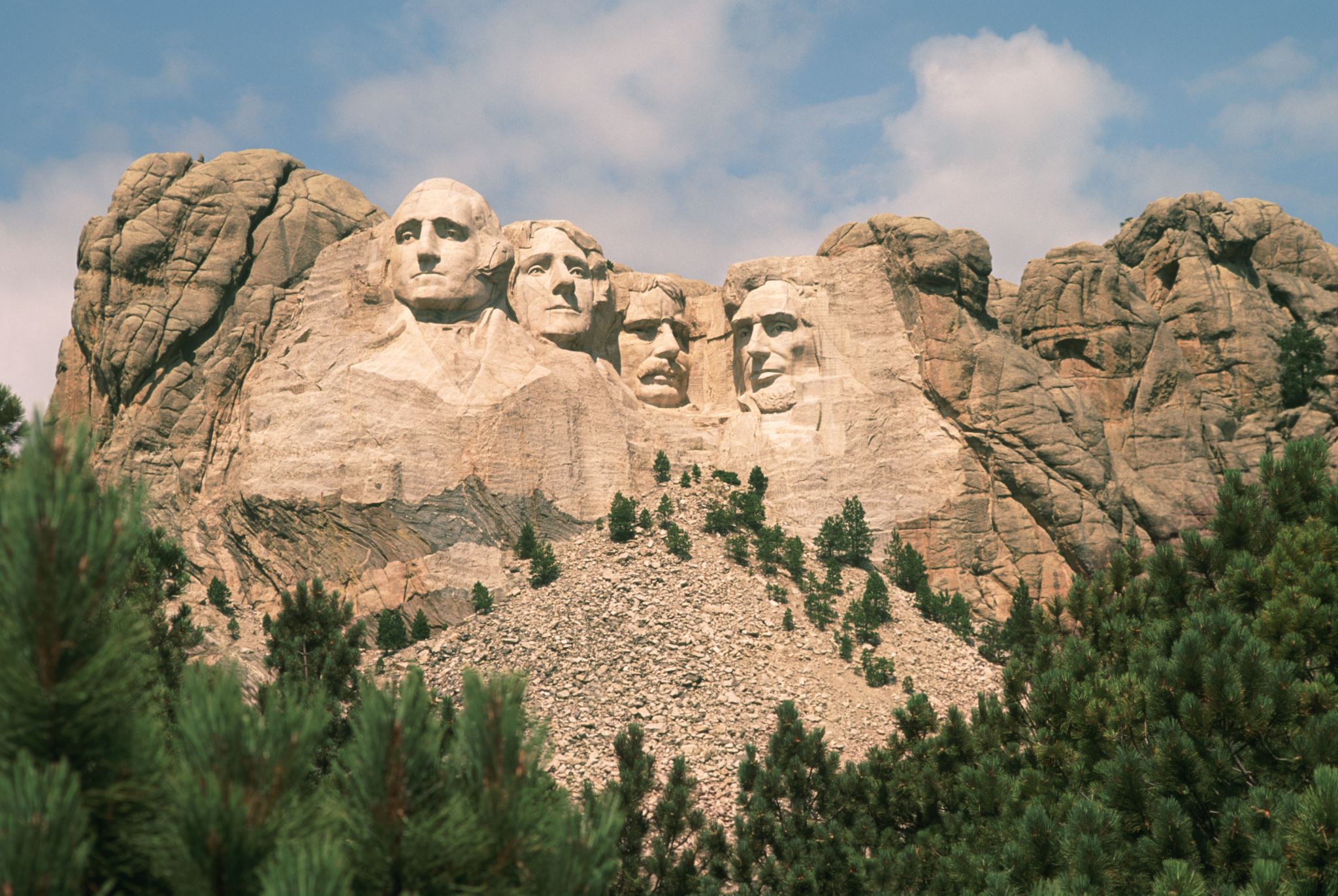 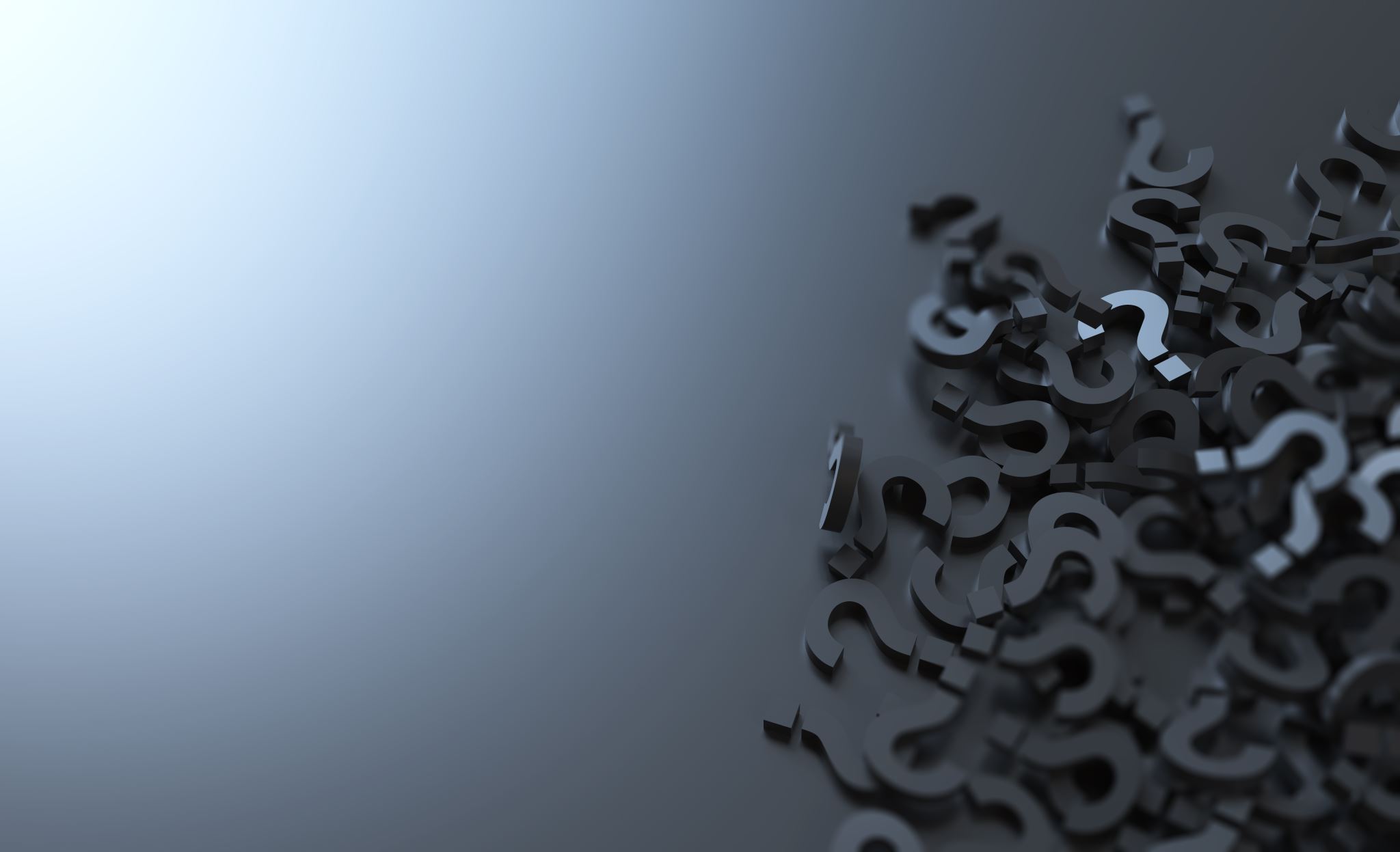 dtarn@mednet.ucla.edu